Проект «Закрепление пройденного материала
(темы недели)  средствами нетрадиционных техник рисования»
(на примере темы недели: «Зимующие птицы»)
“Истоки способностей и дарования детей на кончиках пальцев. От пальцев, образно говоря, идут тончайшие нити-ручейки, которые питает источник творческой мысли.
В.А. Сухомлинский:
Занятия с использованием нетрадиционных техник  изобразительной деятельности способствуют развитию:
Воображения
Творческой активности
Зрительной памяти
Гибкости и быстроты мышления
Оригинальности и индивидуальности каждого  ребенка
Пособия на развитие целенаправленной воздушной струи
Оригами
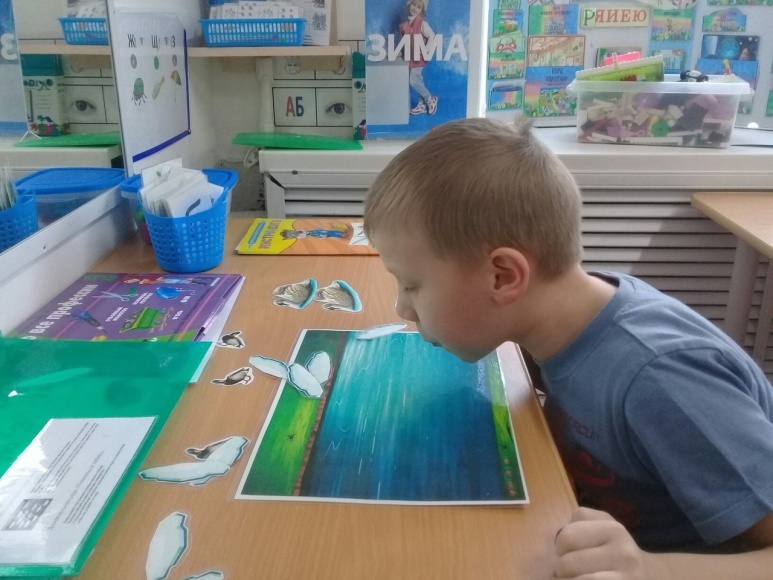 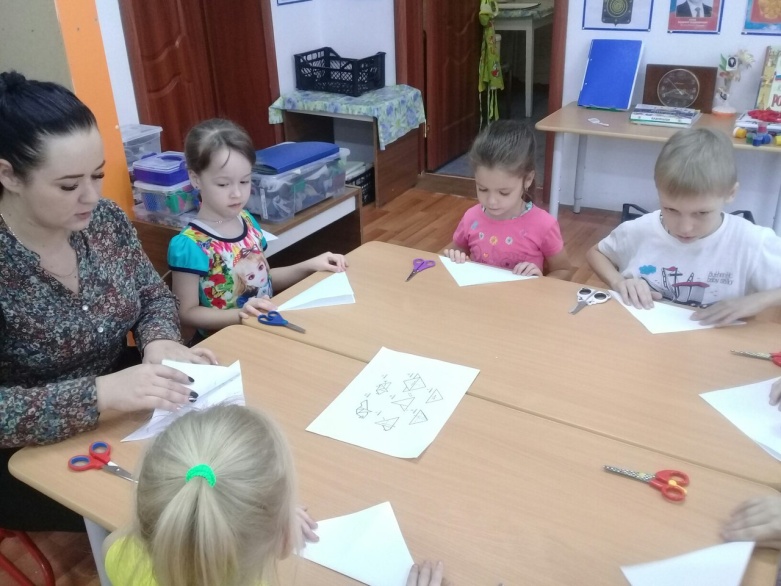 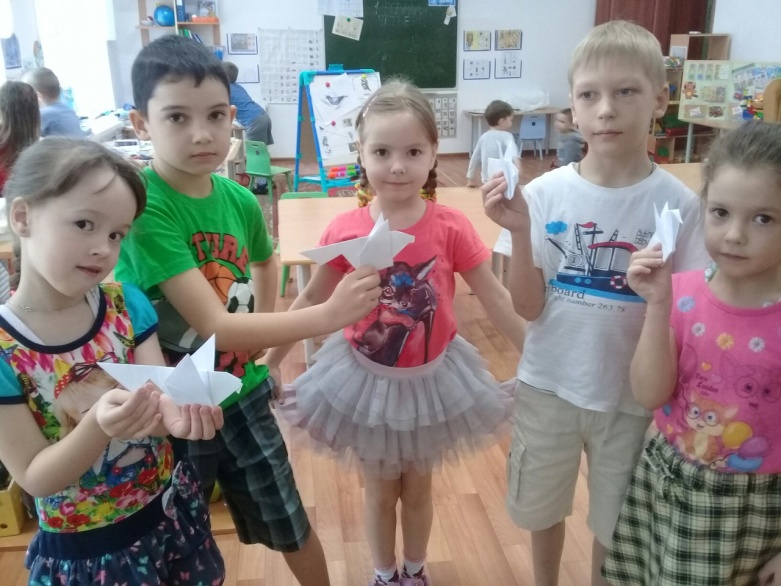 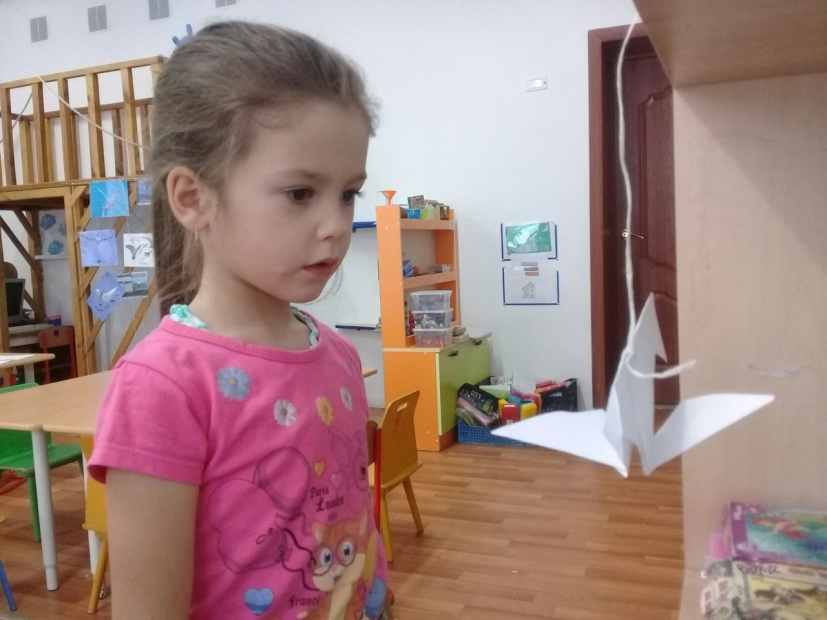 Выкладывание фигур из фасоли и скрепок
(на развитие мелкой моторики)
Выкладывание слов
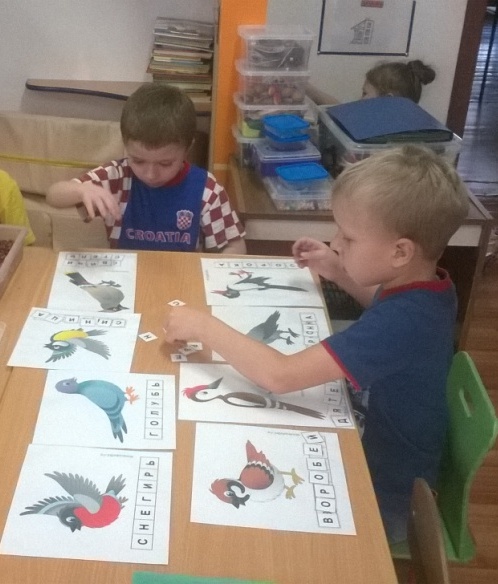 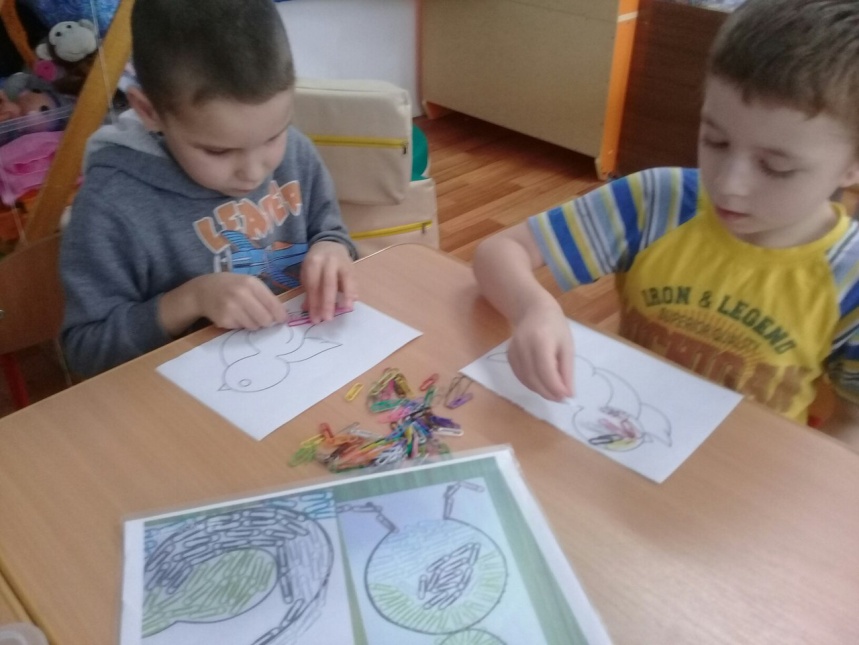 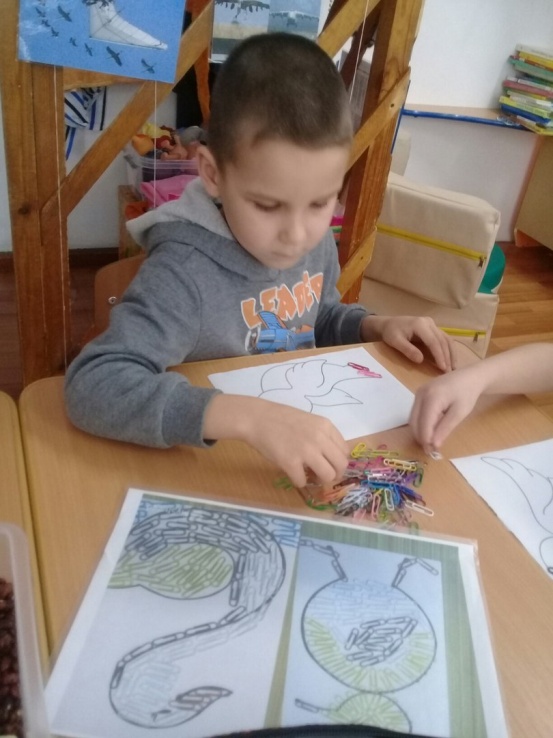 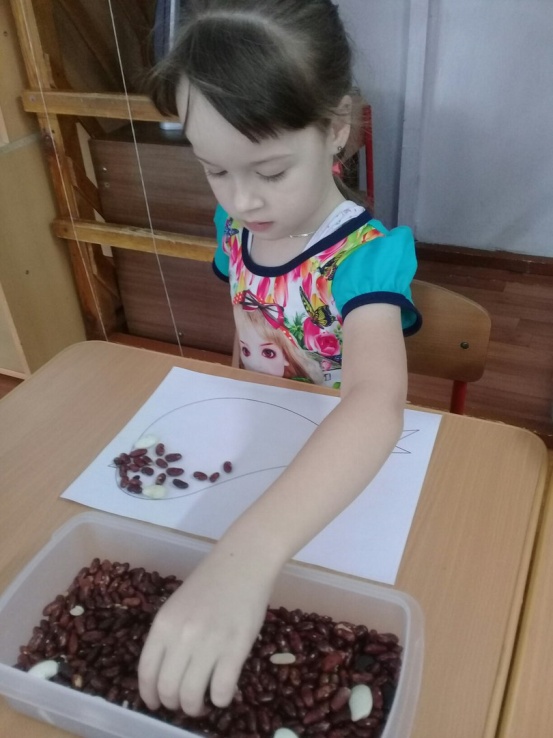 Беседы на тему: 
«Какие бывают кормушки»

«Поможем птицам зимой»
(кормим птиц)
Дидактические игры  «Найди пару», «4 Лишний»
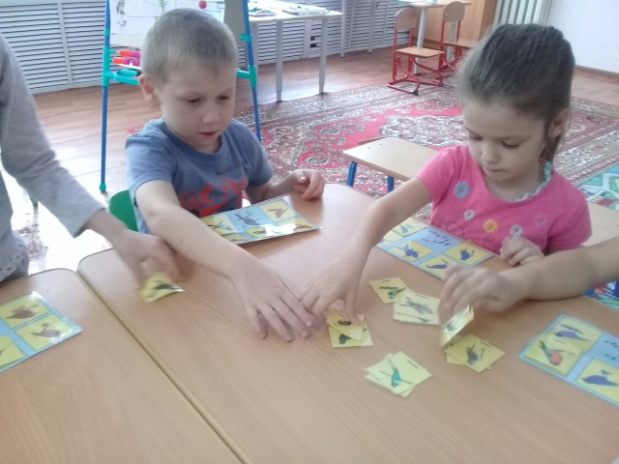 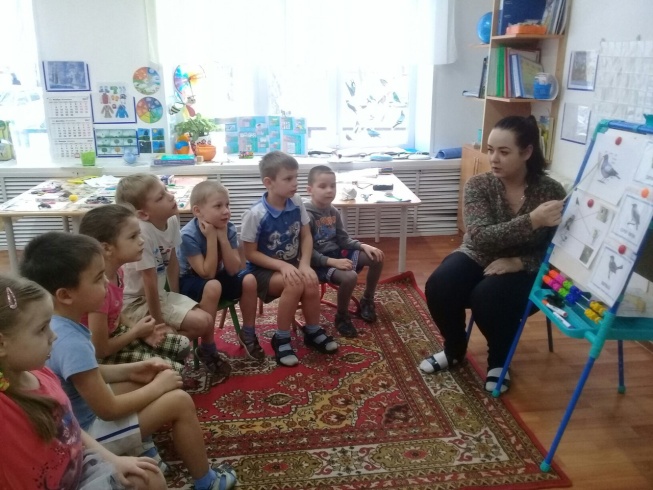 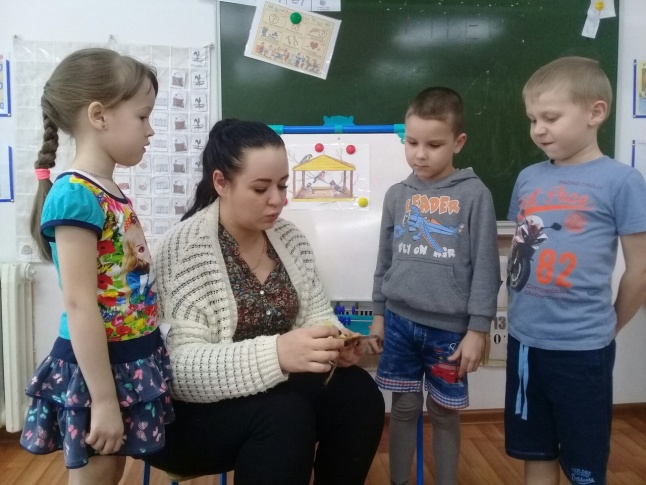 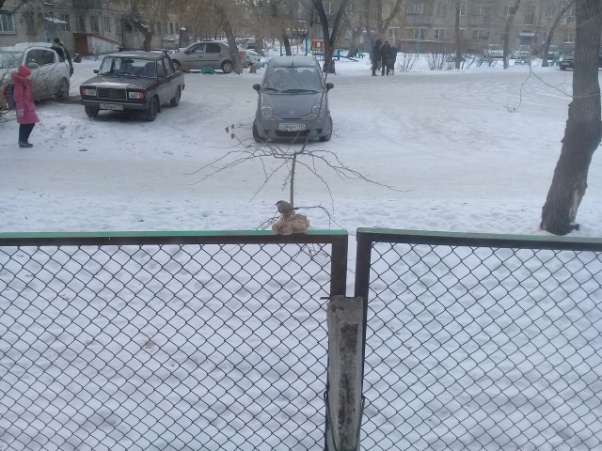 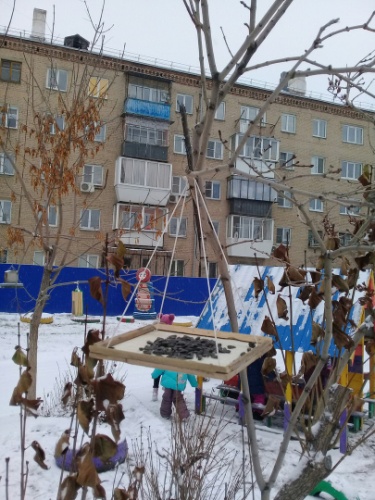 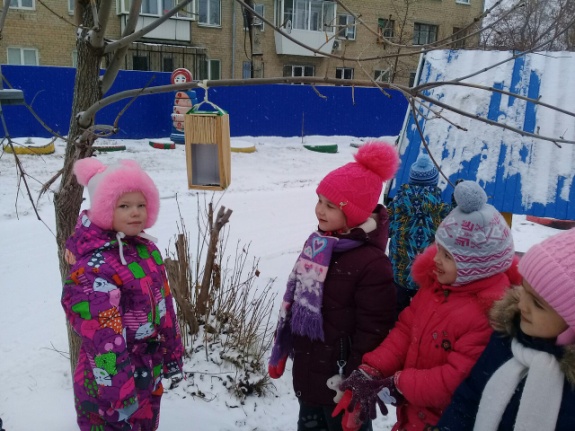 Изготовление лэпбуков
Нетрадиционные 
техники рисования
Перелетные и зимующие
 птицы
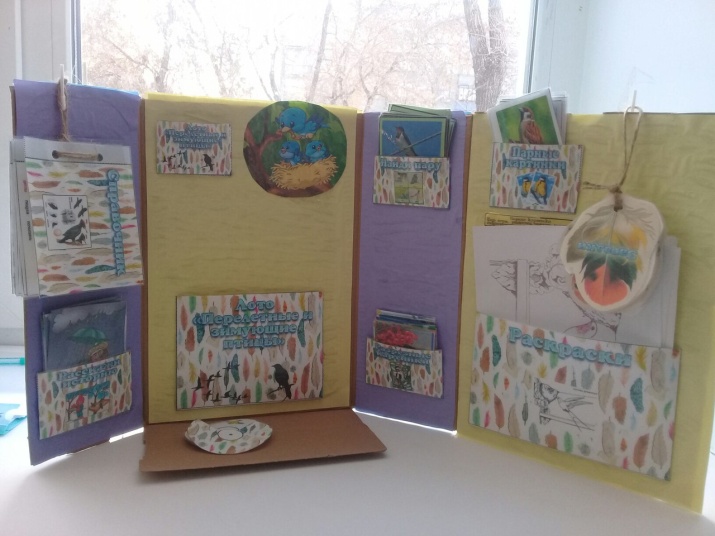 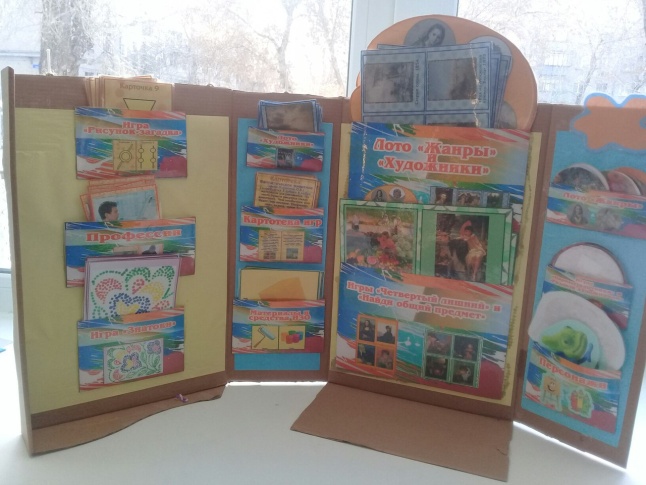 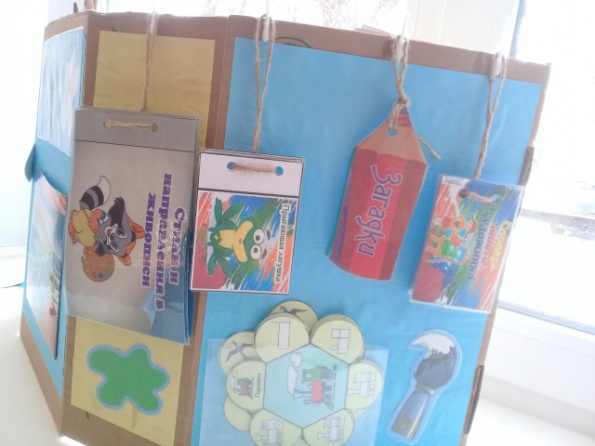 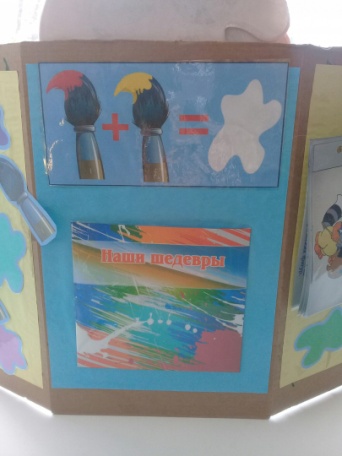 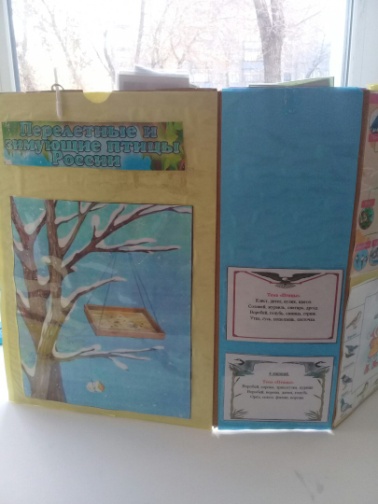 Рисование по алгоритму (ласточка)
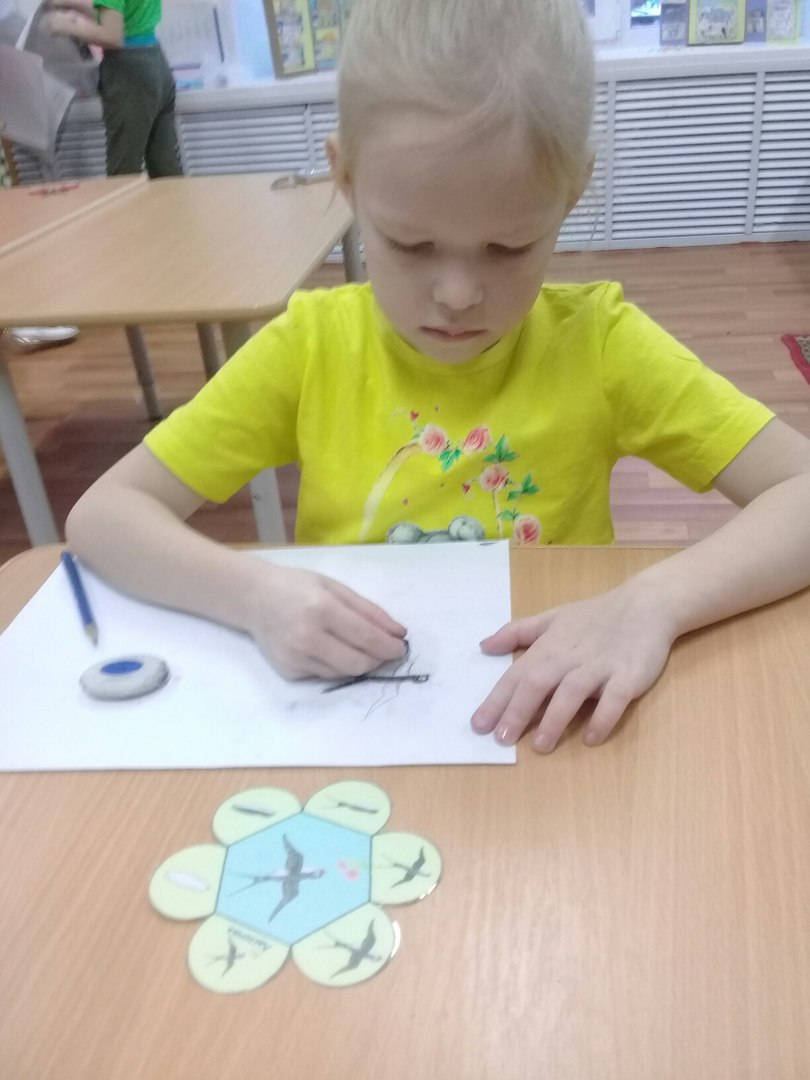 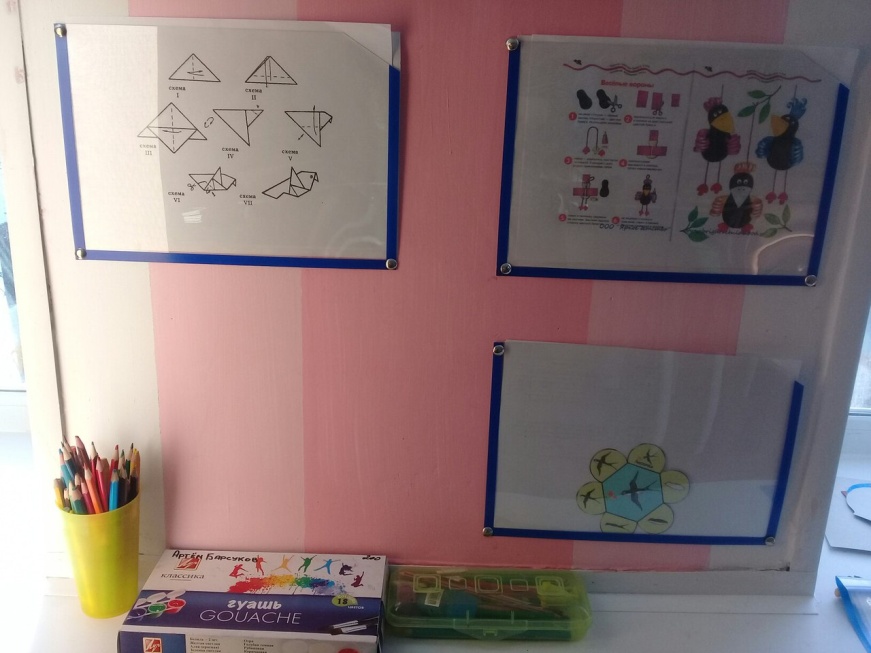 Выставка материалов 
для нетрадиционных техник рисования
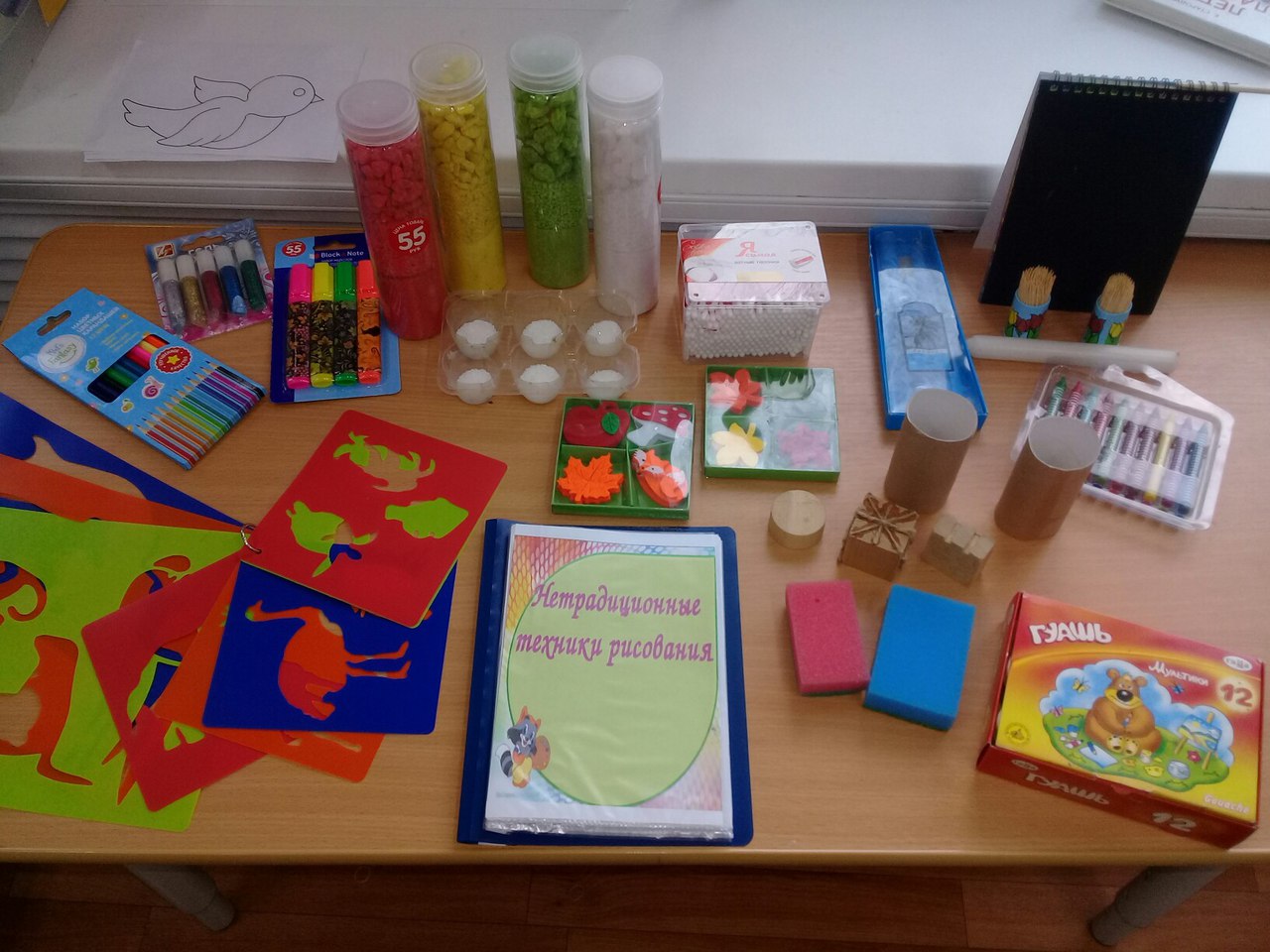 Рисование 
ватными палочками
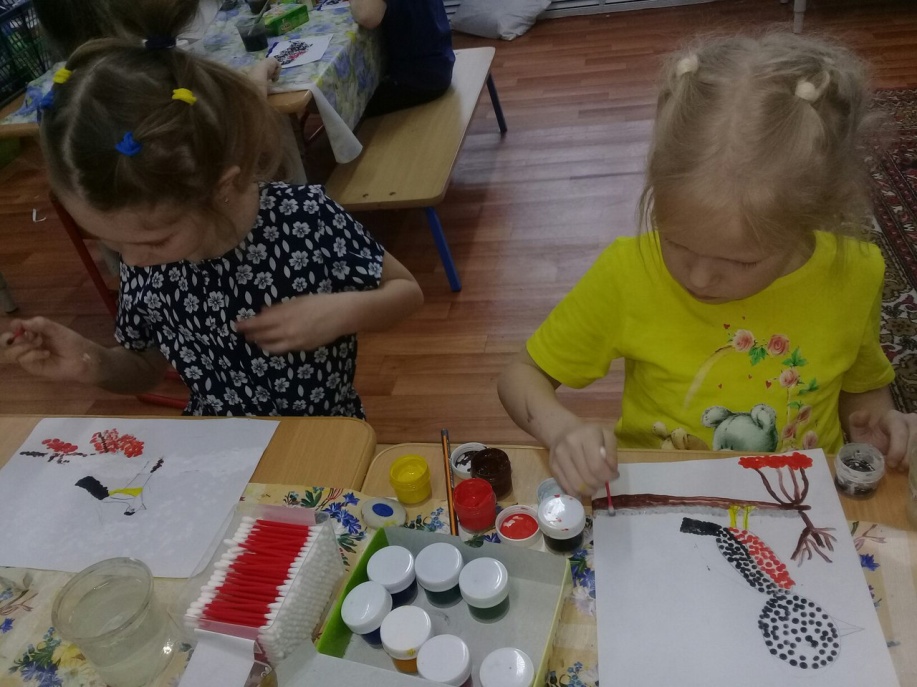 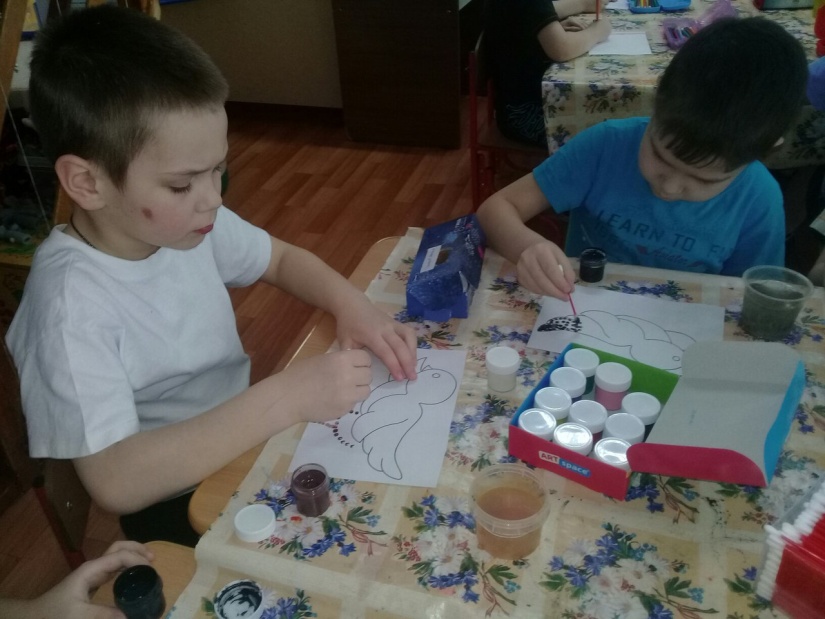 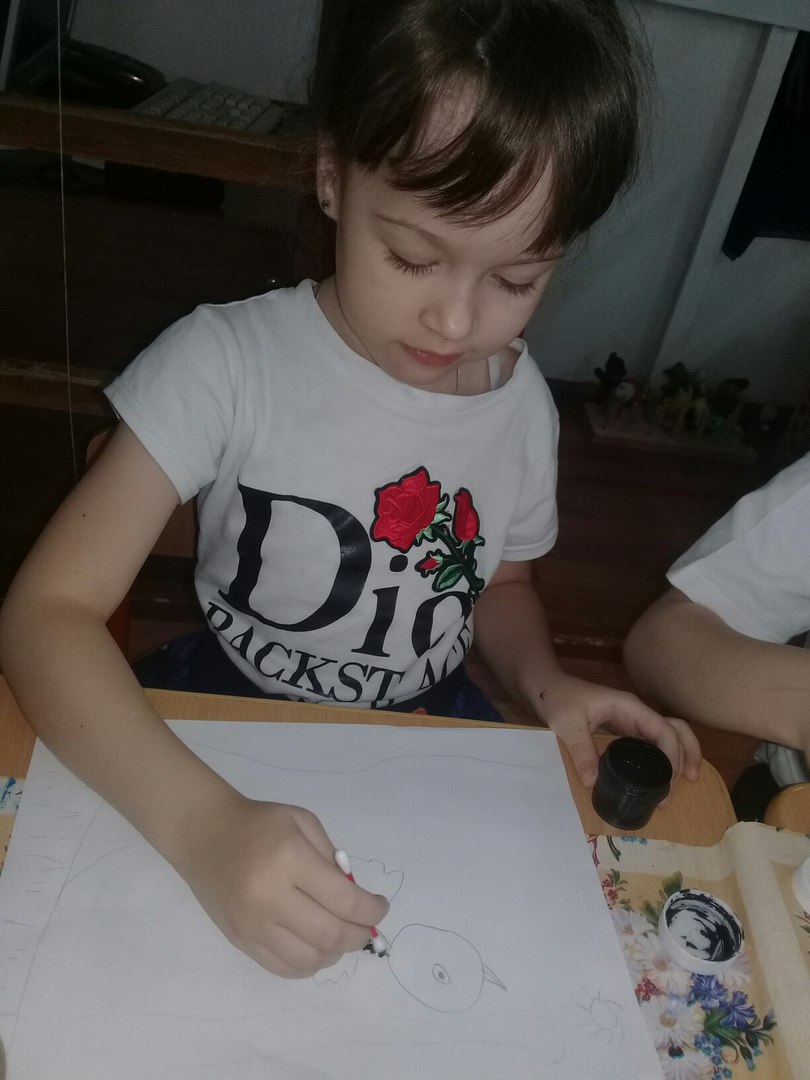 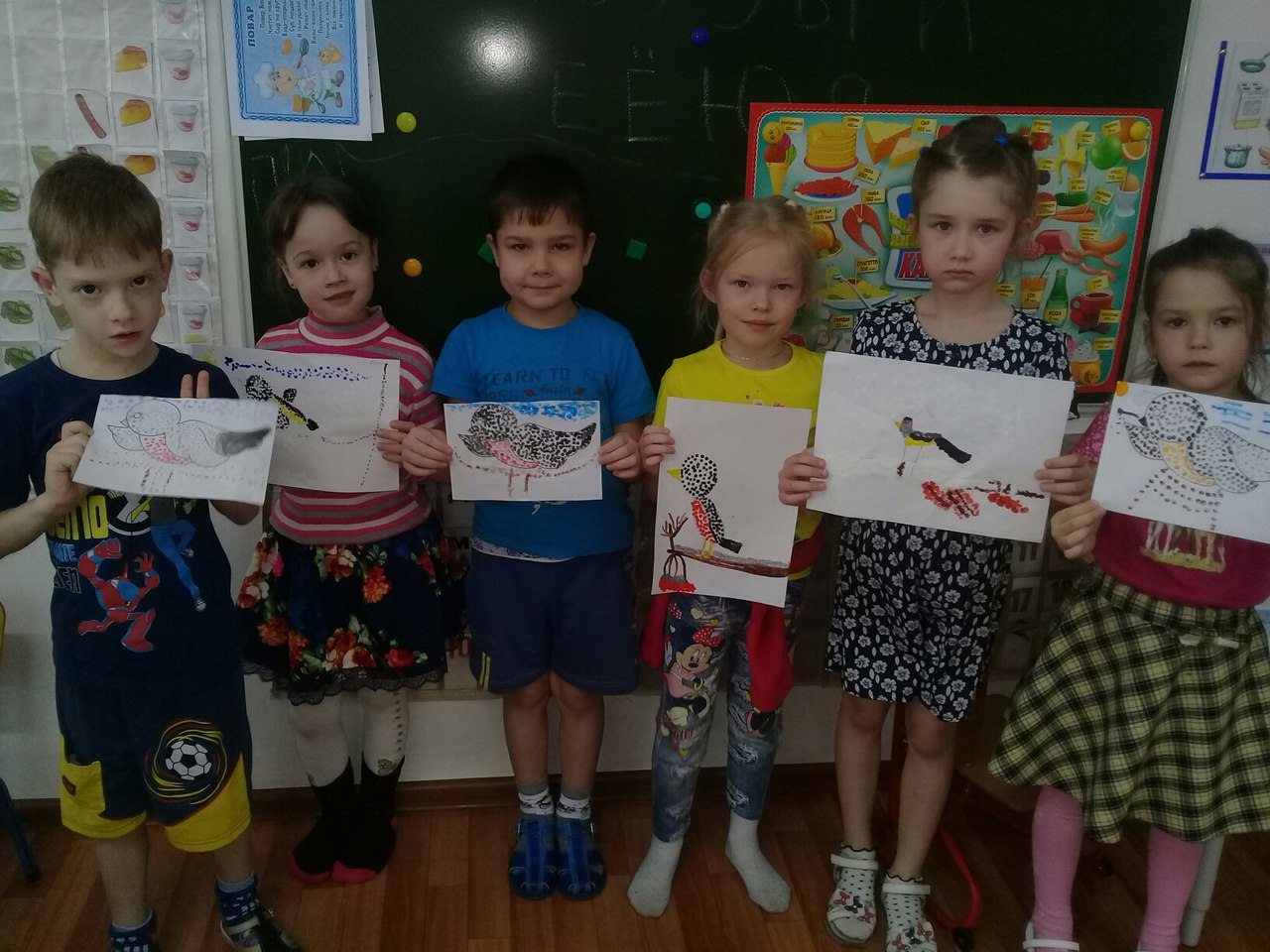 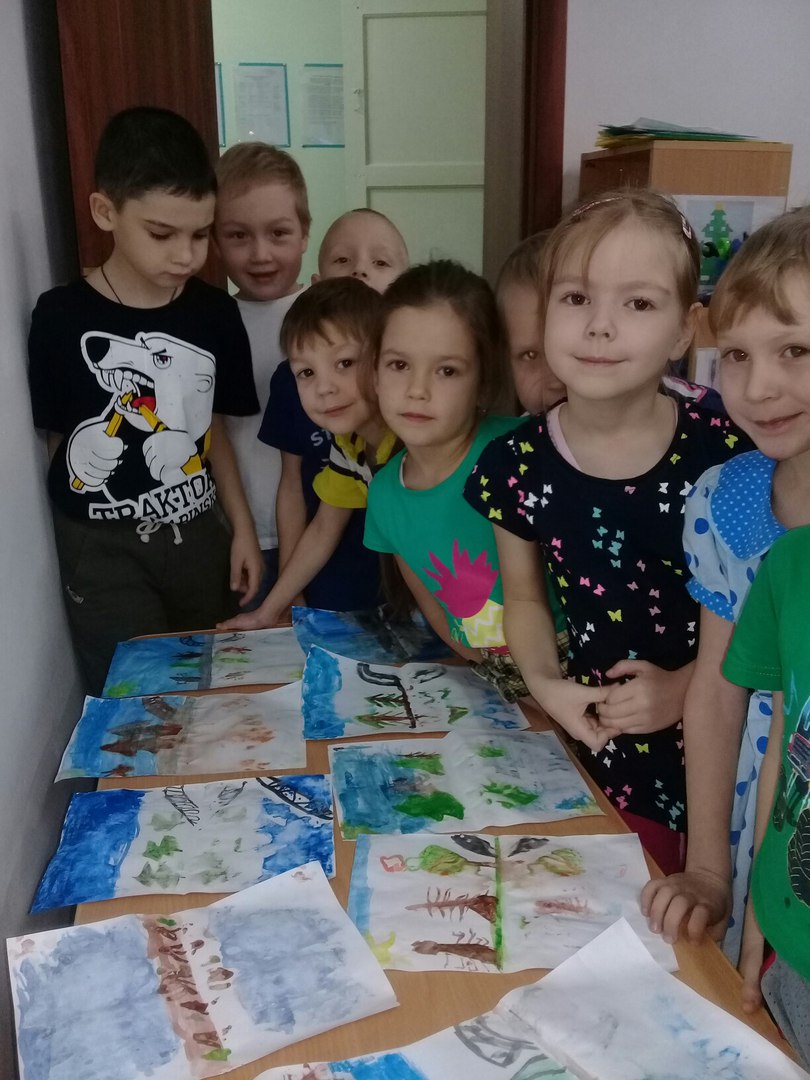 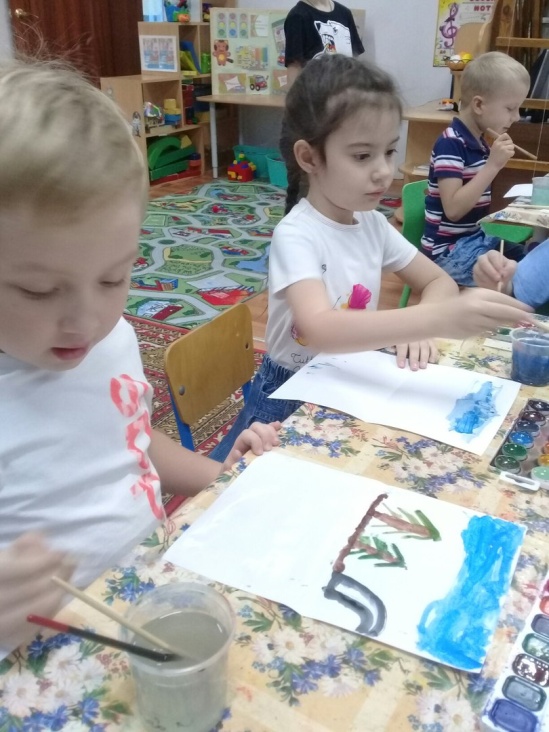 МОНОТИПИЯ
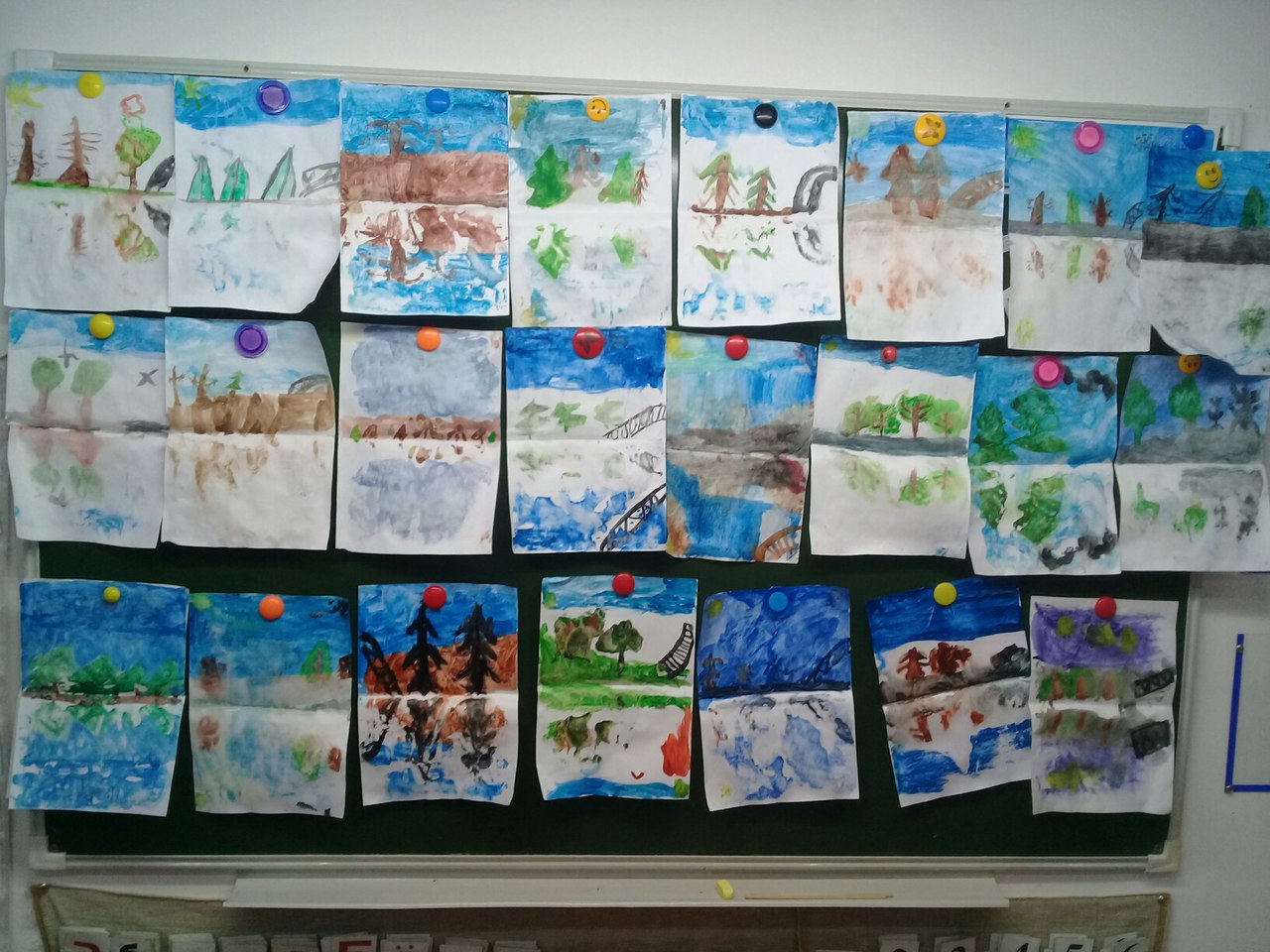 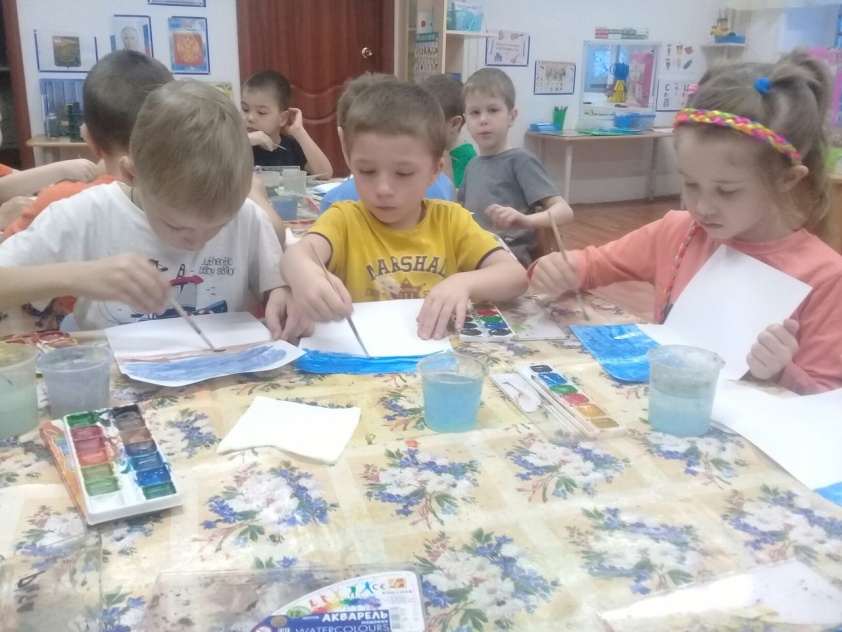 Кляксография
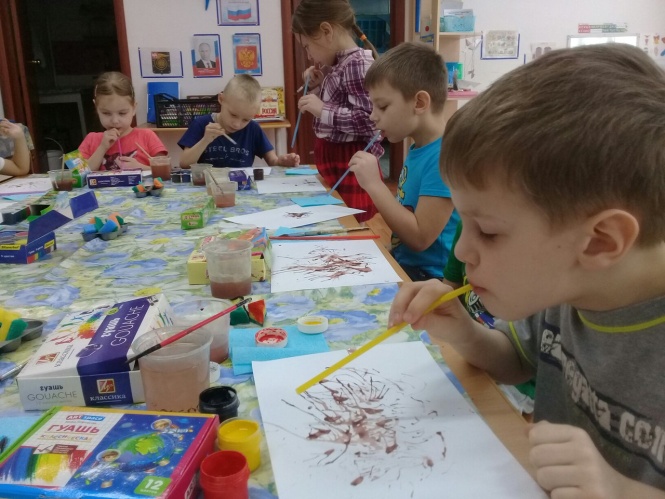 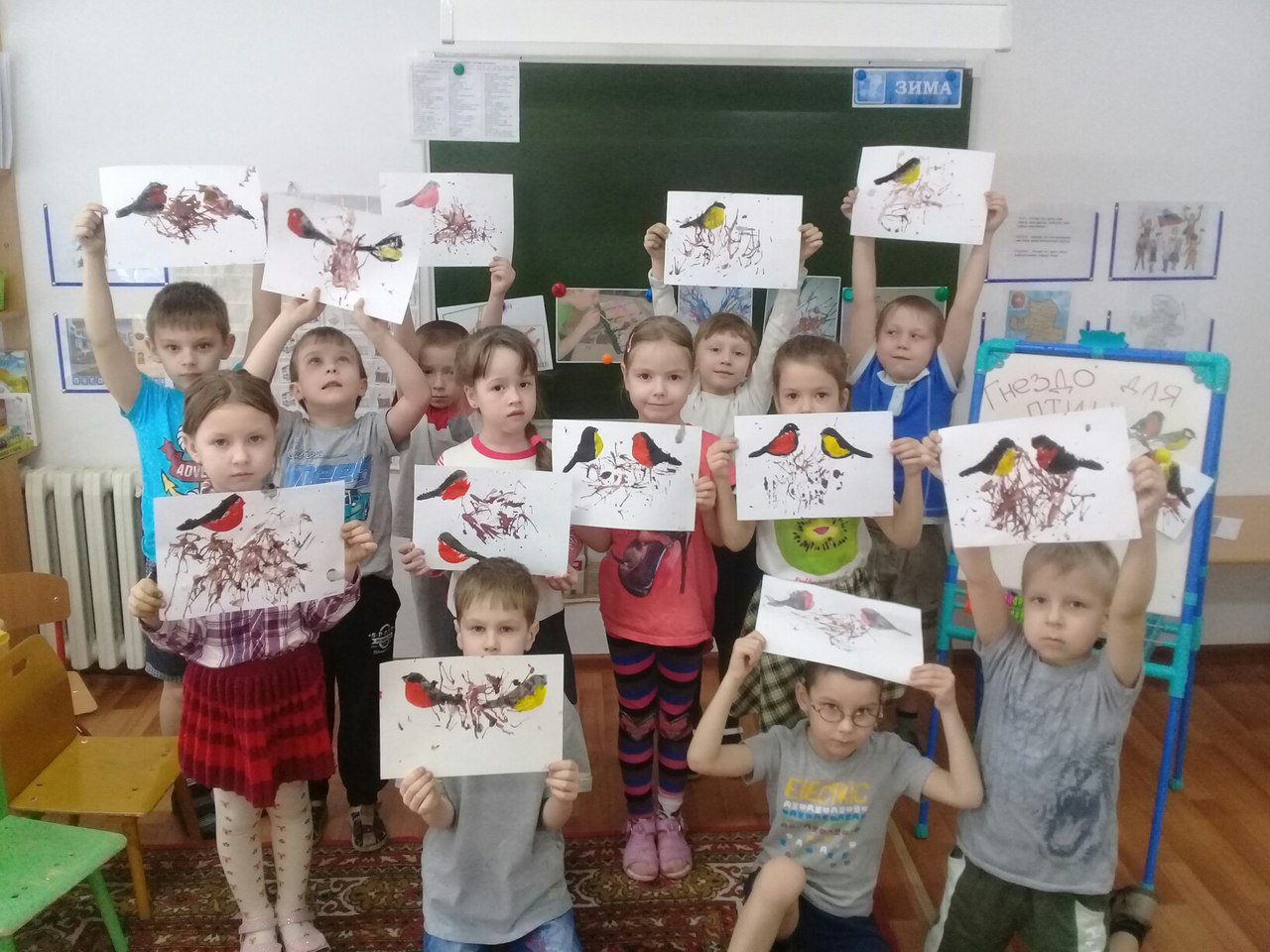 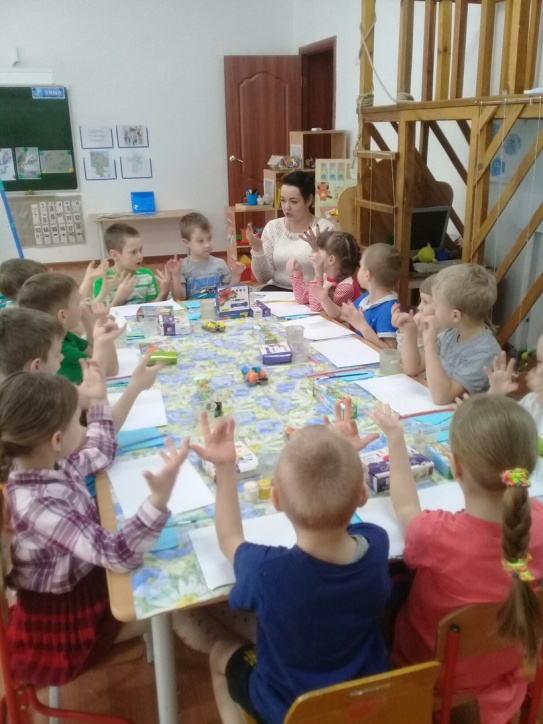 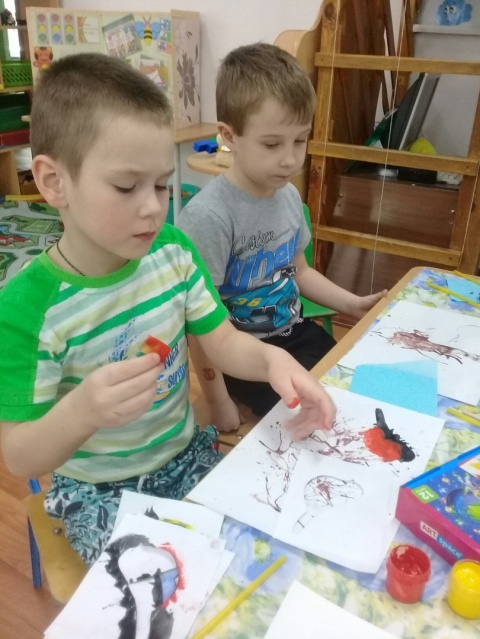 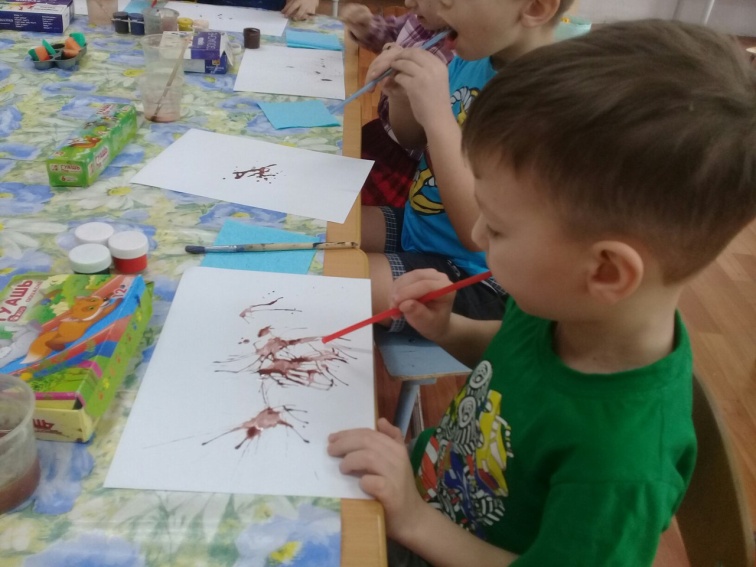 Рисование
 солью
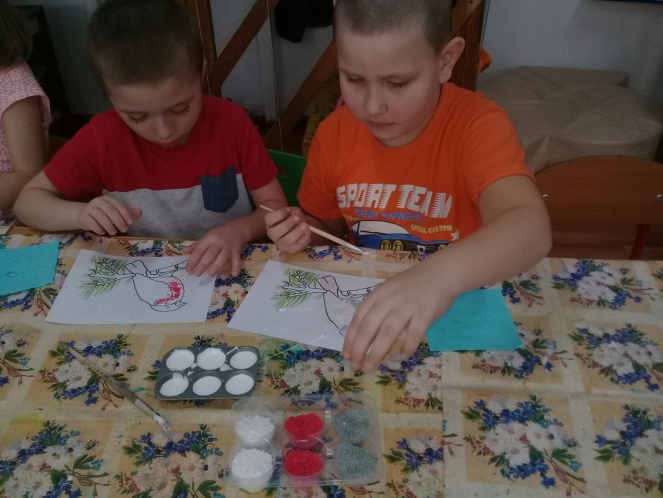 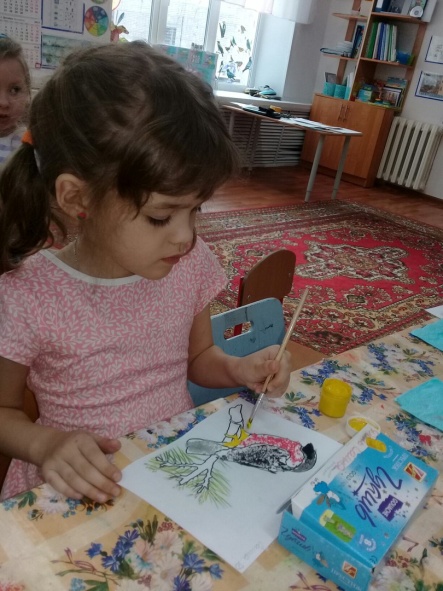 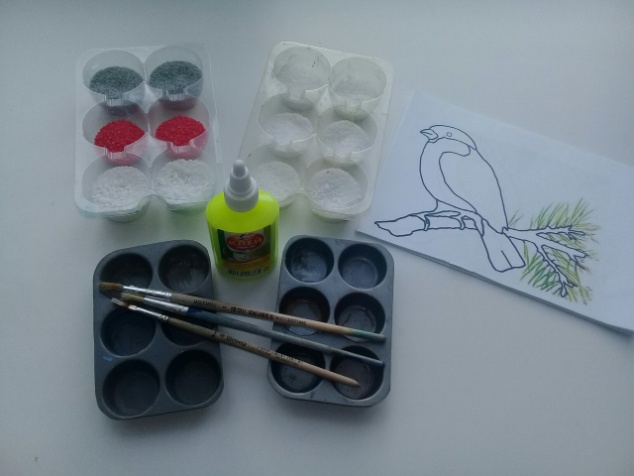 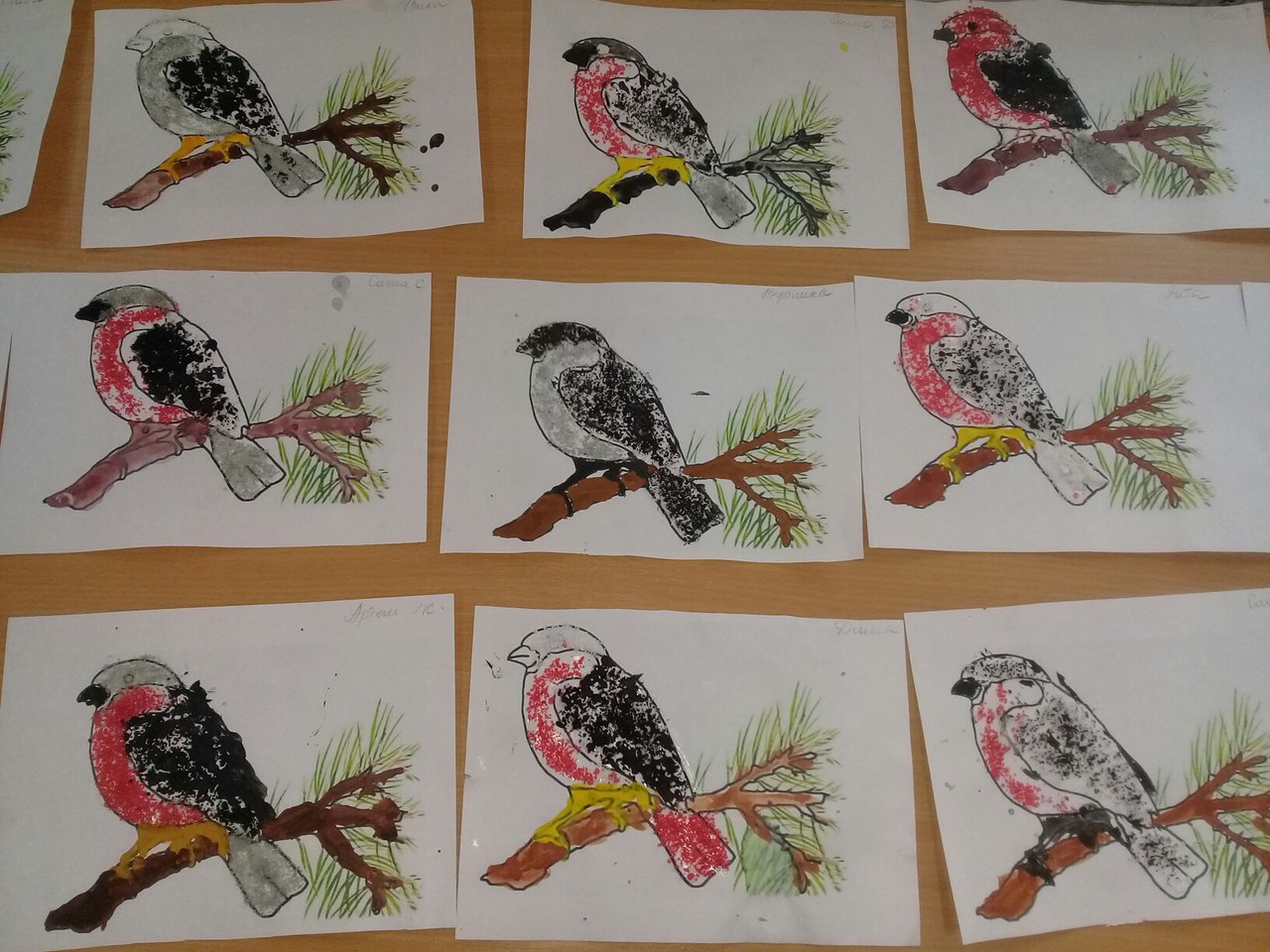 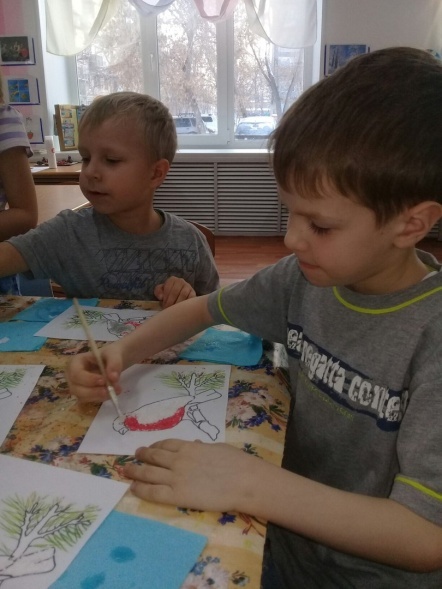 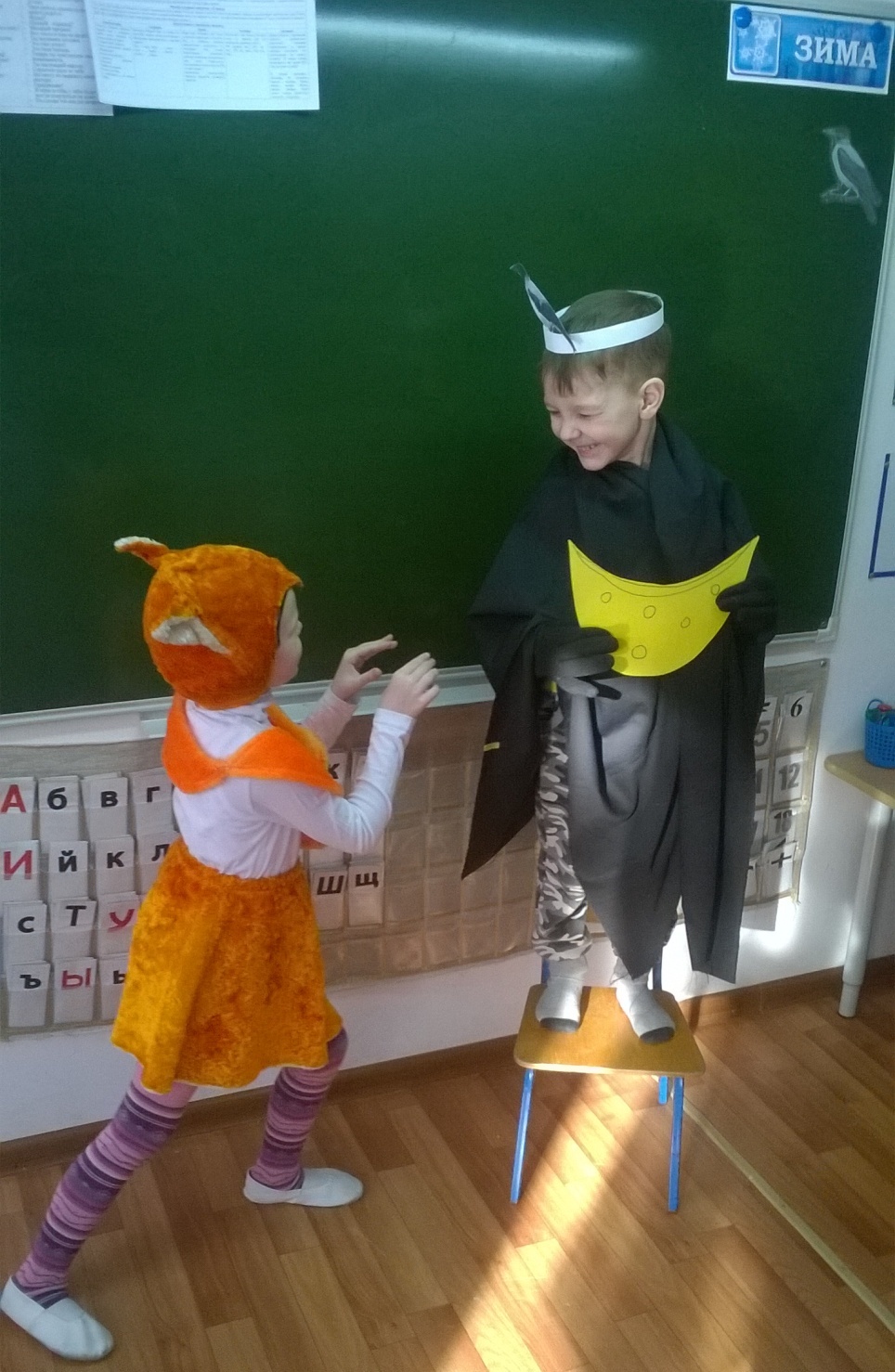 Игры-драмматизация,
 чтение художественной 
литературы
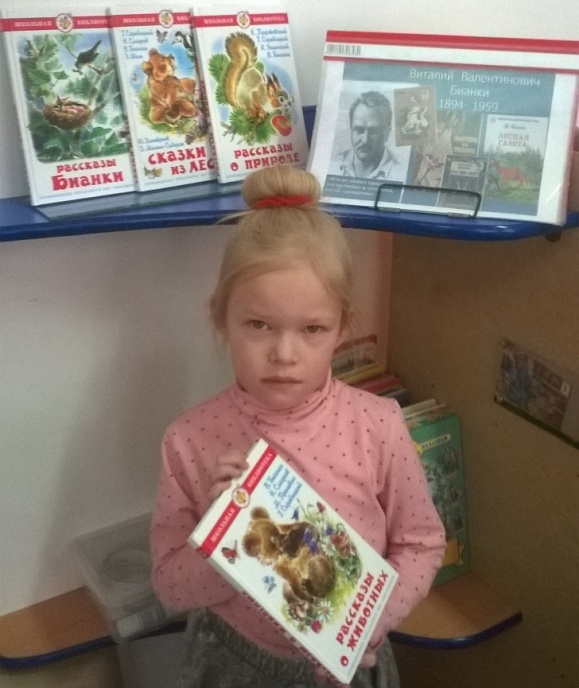